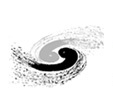 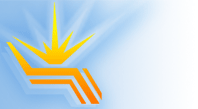 Institute of High Energy Physics
Chinese Academy of Sciences
CEPC DA due to magnets' error
Budker Instituteof Nuclear Physics
Sha Bai, Dengjie Xiao, Yiwei Wang, Huiping Geng, 
Dou Wang, Tianjian Bian, Feng Su, Jie Gao


The first IHEP-BINP CEPC Accelerator Collaboration Workshop 
2016-01-12
Error study motivation
To provide physical design for magnet manufacture, including bending magnet, quadrupole, sextupole and correctors……, and also the magnet alignment during installation.
To give the optimal DA after error correction.
LEP Alignment parameters
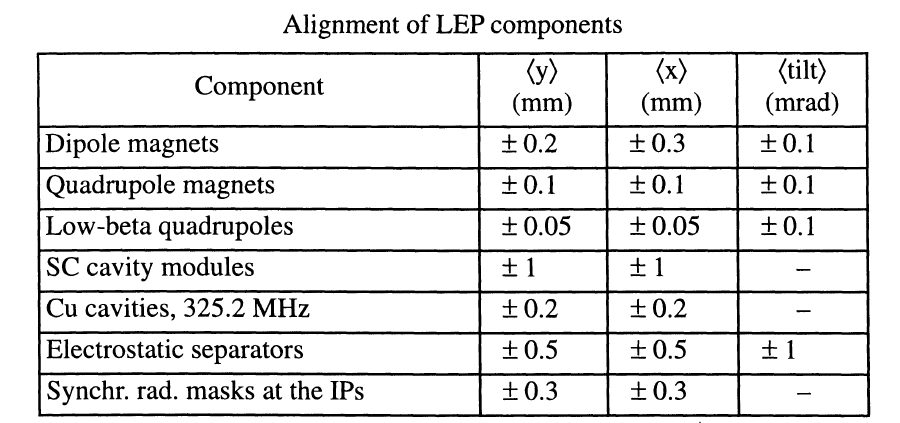 From: LEP Design Report---------LEP2   P177
Magnet Field error  1
From: LEP Design Report---------LEP   P18
Magnet Field error  2
From: LEP Design Report---------LEP   P19
Magnet Field error  3
From: LEP Design Report---------LEP   P19
BEPCII
CEPC
CEPC DA with misalignment errors
Coupling factor =0.003 for emitty
With dipole misalignment
Without error
With sextupole misalignment
With quadrupole misalignment
With only horizontal misalignment in quadsmain ring without FFS
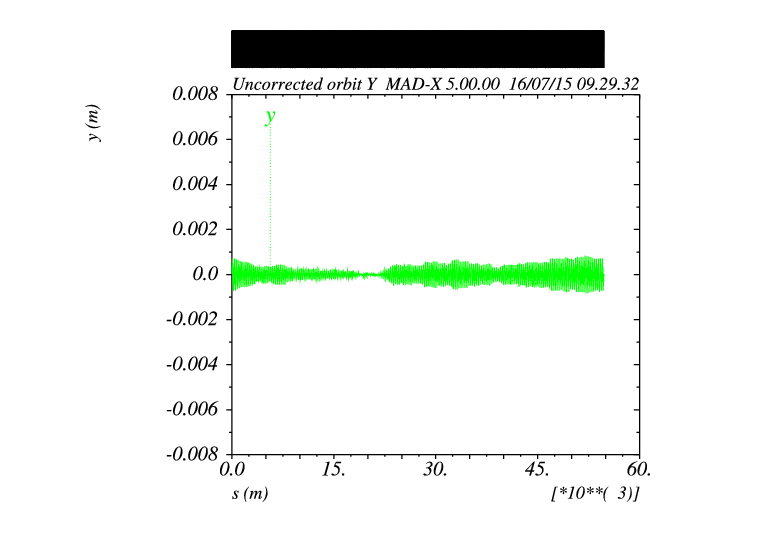 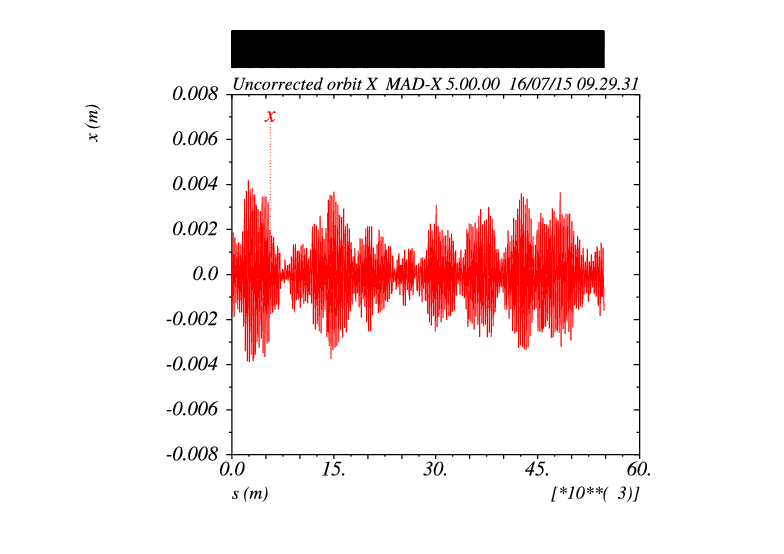 with only vertical misalignment in quads, there is no orbit.
Quadrupole alignment error analysismain ring without FFS
DX, DY, DS=1e-5
DX, DY, DS=7e-5, beyond this, orbit disappear.
Main error source
Solution
Horizontal and vertical misalignment in Quadrupoles
Quadrupoles with their centers misaligned to the reference orbit cause dipole error, which will cause an angular deflection of the beam, causing the closed orbit to oscillate around the design orbit.
Move the tune far from the resonance line
Reduce the error source
Orbit correction result in CEPC main ring without FFSwithout pretzel
After correction
Before correction
BPM readings statistics
Y CORRECTION 
SUMMARY:   

RMS before correction 
1.520581 mm
RMS after correction  
0.006212 mm
X CORRECTION 
SUMMARY:   

RMS before correction 
2.020892 mm
RMS after correction  
0.009701 mm
Orbit correction result in CEPC main ring without FFSwith pretzel
Target pretzel orbit
Pretzel orbit after correction
After orbit correction, pretzel orbit can be recovered.
Correctors strength statistics
Y CORRECTION: 

1800 correctors used
Max strength ~ 16urad
RMS ~ 3.7urad
X CORRECTION:  

1800 correctors used
Max strength ~ 43urad
RMS ~ 3.9urad
Misalignment error analysis – whole ring
Misalignment error analysis – FFS & ring
CEPC DA with field errorstwo multipoles at each side of quadrupole model in SAD(with only ¾ ring)
Coupling factor =0.003 for emitty
2% (1σx, 3.5σy)
With ¾ ring (B,Q,S) B*L errors
1.5%, 2% (0, 0)
With ¾ ring (B,Q,S) B*L and multipole errors
CEPC DA with field errorstwo multipoles at each side of quadrupole model in SAD(with only ¾ ring)
Coupling factor =0.003 for emitty
enlarge
With all FFS B*L and multipole errors
with ¾ ring and FFS (B,Q,S) B*L errors & multipole errors
1.5%, 2% (0, 0)
Magnet field error on DAQuad and Sextupole are set to be MULT model in SAD (whole ring including FFS)
With Bend magnet field errors, orbit is changed, and tune is also changed a little bit
Orbit correction is needed
With Quadrupole and sextupole field errors, orbit has no change.
With Quad field errors, tune is change.
Bend is set to be bend, but Quad and Sextupole are set to be MULT
Tracking in 240 turns, coupling factor κ=0.003 for εy
Magnet field error on DAQuad and Sextupole are set to be MULT model in SAD (whole ring including FFS)
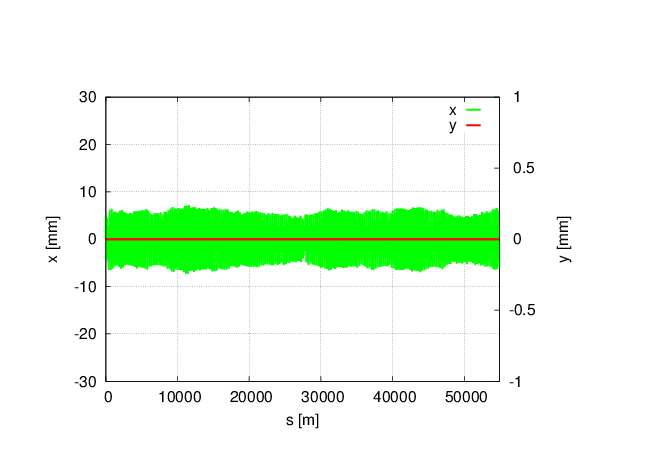 With all (B,Q,S) B*L field errors, whole ring including FFS.
Tune has changed a lot: μx=0.0510854           μy= 0.1526778
Orbit correction and tune adjust are needed
Bend set to bend, and Quad and Sext set to be MULT in SAD
Tracking in 240 turns, coupling factor κ=0.003 for εy
Multipole errors effect on DAquadrupole/sextupole multipole model in SAD
Off-momentum DA is not changed obviously, with 2% (1σx, 10σy)
Tune is kept, no effect on tune
Orbit is kept to be zero, no effect on orbit
Bend is set to be bend, but quadrupole and sextupole are set to be MULT
When bend set to be MULT, it doesn’t work in SAD
Tracking in 240 turns, Coupling factor =0.003 for emitty
Multipole error analysisquadrupole/sextupole multipole model in SAD
Multipole error can not be corrected.
The DA due to multipole error can be only depended on the DA which is without error
The magnet design requirement is from: the maximum DA limit. If the maximum DA limit is not satisfied, we can reduce the multipole error, this may put forward higher requirements on the magnet design
Tune correction globally
With all quad B*L errors in CEPC whole ring including FFS, correct tune of whole ring with the six quads in straight line
Dynamic aperture is not improved
Reason: the quad B*L error destroy the period and the chromaticity correction.
Solution: correct tune in part, both in cell and straight line, refit sextupole to do chromaticity correction
CEPC field error summary
The multipole errors in the main ring seems to have a large effect on the 2% off-momentum DA.
The field errors in the FFS seems to have a large effect on the vertical on-momentum DA.
With all B,Q,S multipole errors in CEPC whole ring including FFS, the 2% off-momentum DA reduced to about 1/3~1/2.
Method 1： Optimization of DA (precondition: best DA without error）
 orbit correction（for misalignment errors）
 tune correction（for quad B*L error）
 FMA analysis , add octupole, decapole, dodecapole…….
Cure DA
Although could be corrected in simulation, may not the case in real situation……
Method 2： Reduce errors (maybe high level requirement in magnet manufature）
              reduce the errors to the DA that we can accept
Error correction
Orbit correction with correctors & BPM
Tune correction & chromaticity correction
Impossible to correct 
& adjust level to requirement
Magnet requirement in manufacturecommon level of magnet manufacture in world
The misalignment for dipole, quadruple and sextupole could be dozens of microns (30 microns is high level)
Corrector dipoles requirement : uniformity of magnetic field ~ 1%
No requirement on magnet field strength error (since could be tuned by current)
Multipole error at a level of 2e-4 is the best, different order has difference, lower order is more difficult.
Summary
Misalignment errors ~ 10-4m of CEPC main ring without FFS could be corrected by adding correctors and BPMs. For whole ring with FFS, situation could be complex, but needs to be tried to do orbit correction.
With correctors and BPMs adding in the beam line, SAD harsh table has no space. SAD can not deal with large ring. MAD can’t give correct DA. We have to change to other program.
Tune correction and chromaticity correction are not needed for magnet design requirement, but needs to do in DA optimization.
Multipole errors can not be corrected in real situation, it depends on the DA optimization without errors, but the results are not unbearable with 2% reduced to about 1/3~1/2.
Thank you !